Презентация на тему: «ОДЕЖДА»г. Тимашевск                                                                                            МБДОУ №6  компенсирующего вида                                                                                 Учитель – дефектолог  Онофриенко Т.Н.
Цель:
  формировать,расширять и уточнять представления детей об одежде и её назначении.
Задачи:
Образовательные:
учить детей  различать   существительные единственного и множественного числа;
  учить  детей  образовывать  от единственного числа существительных множественное число;
учить детей  правильно употреблять притяжательные местоимения мой, моя, мои;
уточнить, расширить и активизировать словарь по теме «Одежда»;
совершенствовать грамматический строй речи;
Развивающие:
развивать диалогическую речь;
развивать зрительное внимание, мышление, общую и тонкую моторику;
Воспитательные:
воспитывать культуру общения и поведения на занятиях;
формировать навыки сотрудничества, взаимопонимания, доброжелательности, самостоятельности, инициативности.
Задание: 1. Назовите одежду на картинках, выделяя голосом окончания слов.
    2. Ответьте на вопросы: чья шапка? Чьи носки ? Чей шарф? Чье платье? -подберите к каждой картинке местоимения: моя, мои. 
 Например: моя юбка, мои юбки. 
   3. Игра «Четвертый лишний».
Куртки
Куртка
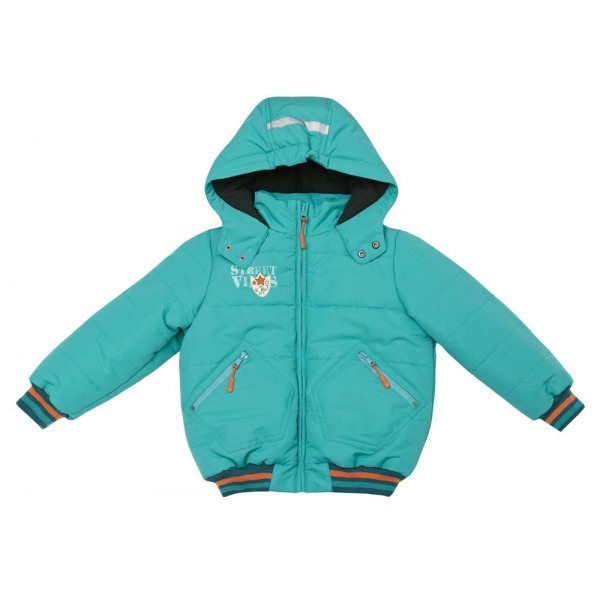 Носок
Носки
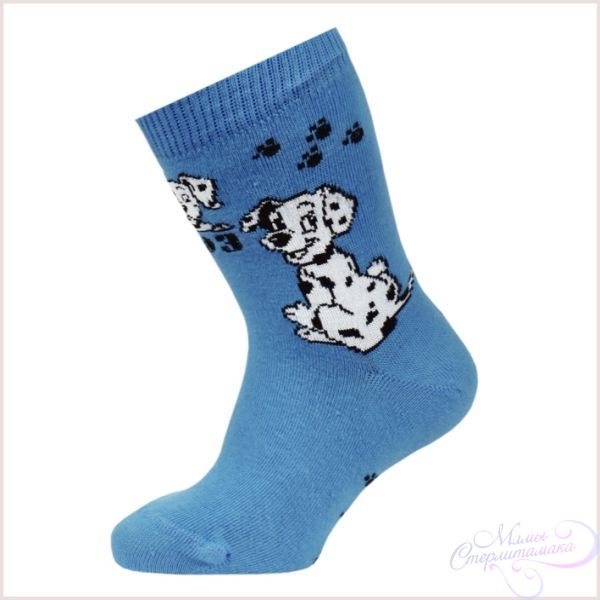 Футболка
Футболки
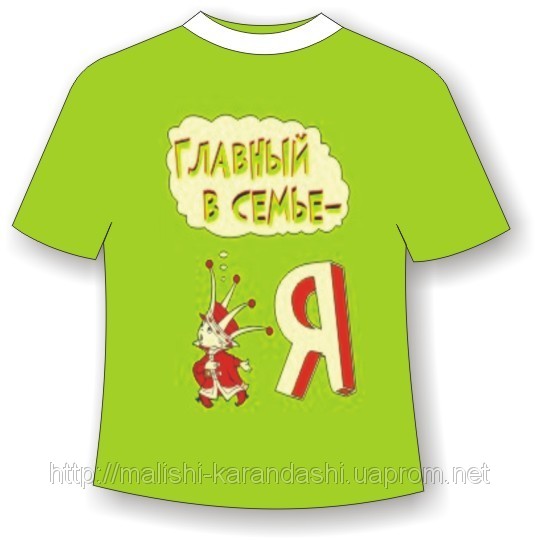 Брюки
Брюки
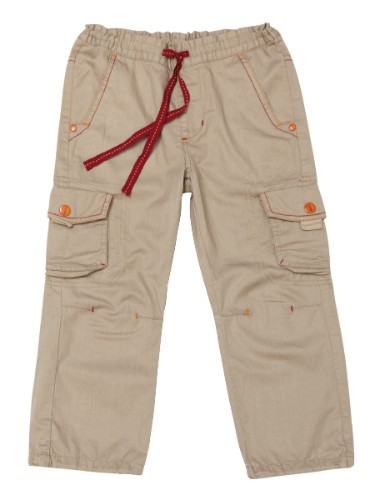 Свитера
Свитер
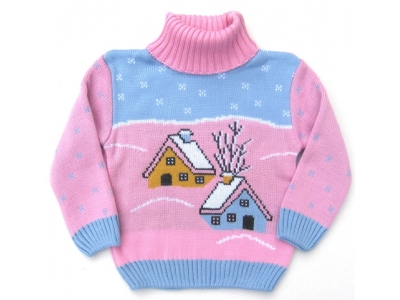 Шапка
Шапки
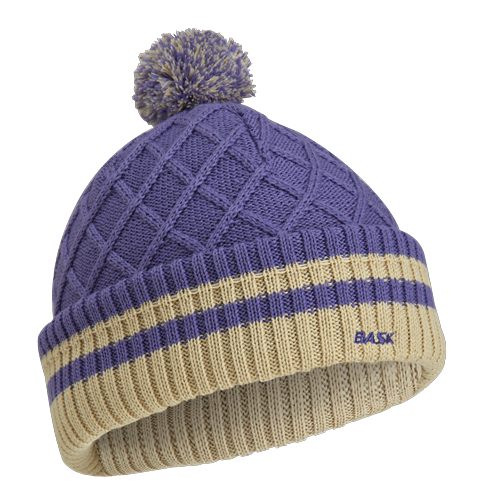 Платье
Платья
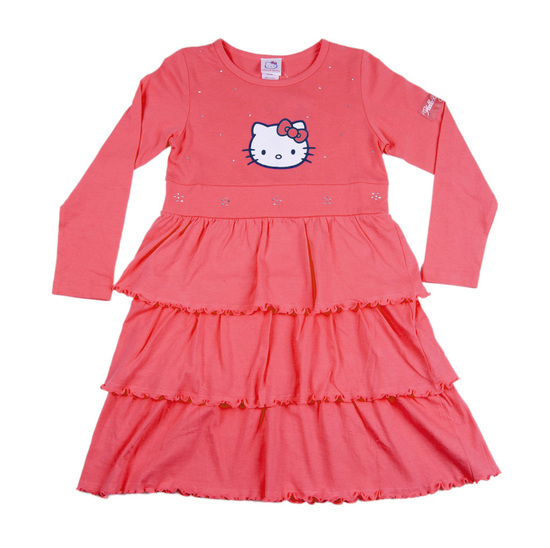 Юбка
Юбки
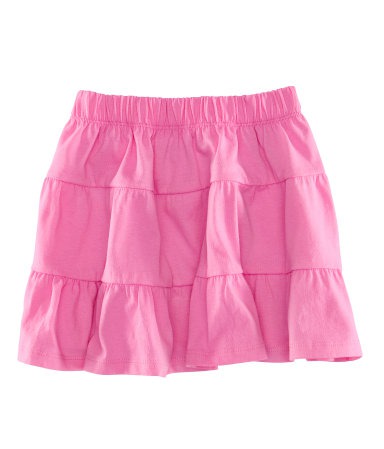 Рубашка
Рубашки
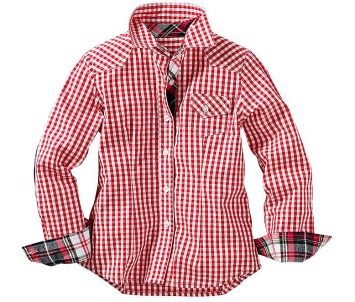 «Четвертый лишний»
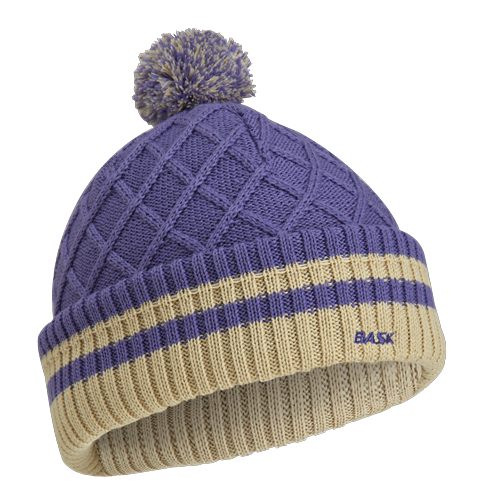 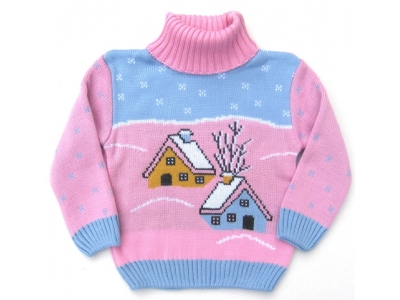 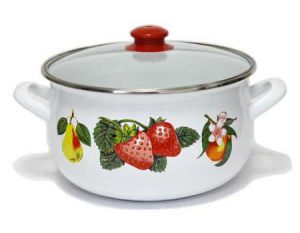 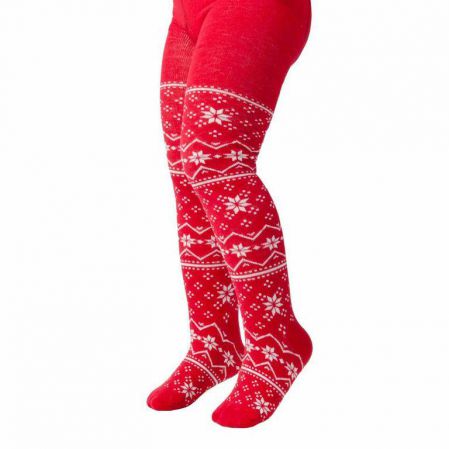 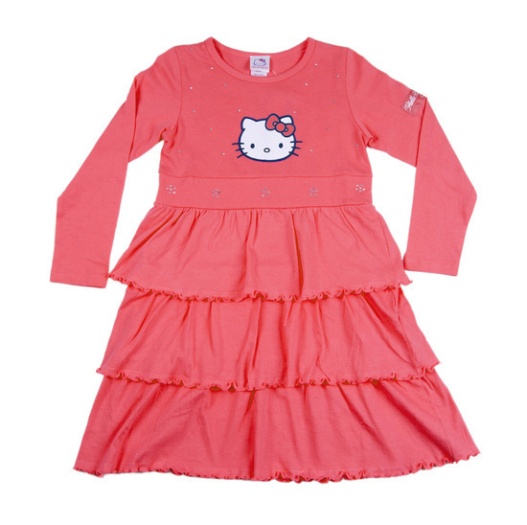 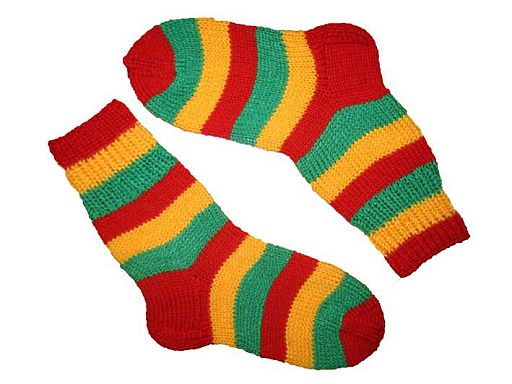 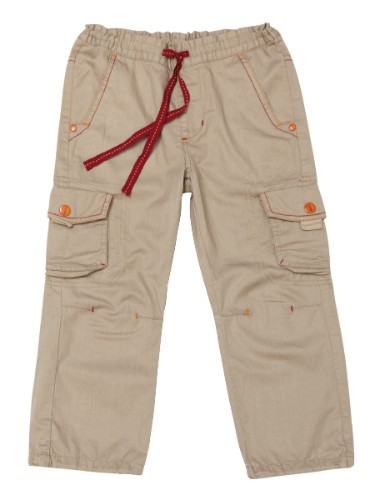 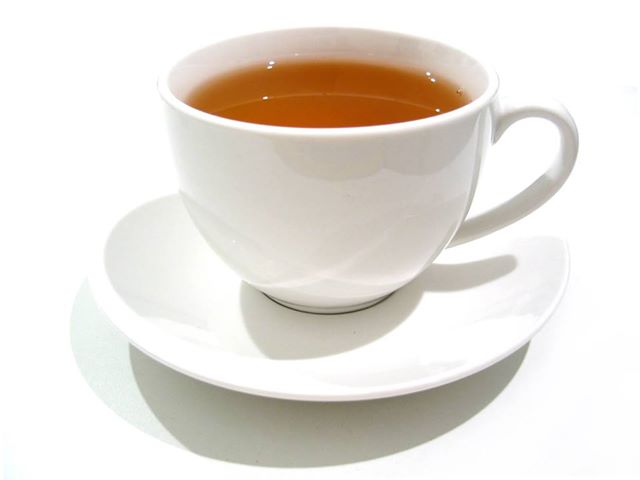 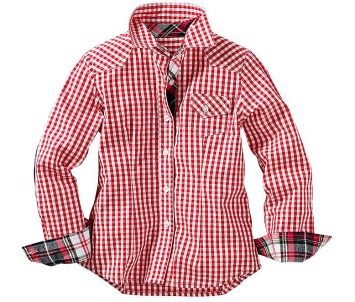 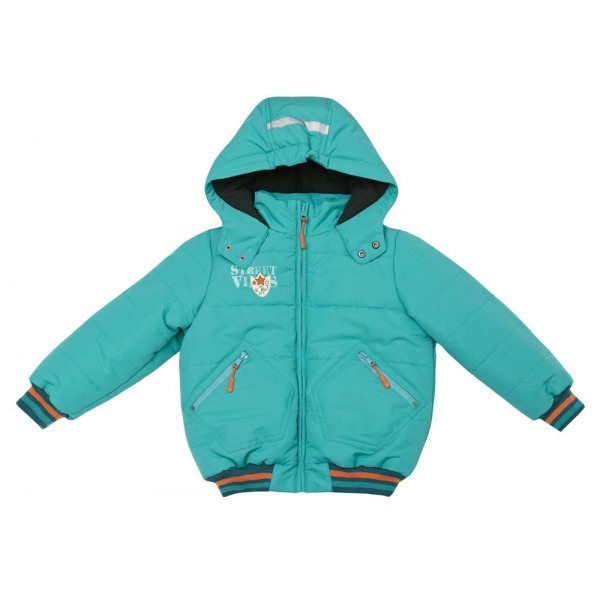 «Назови одним словом»
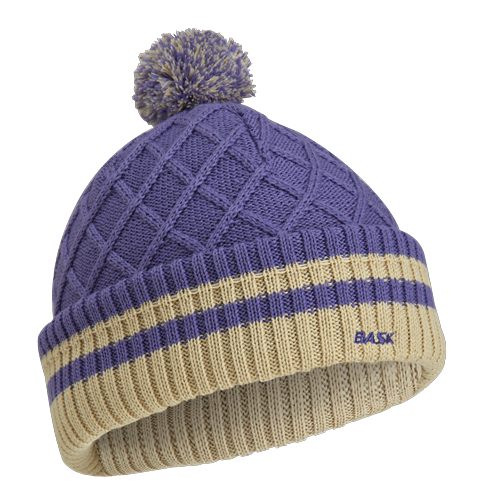 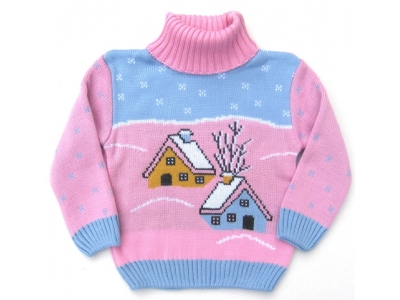 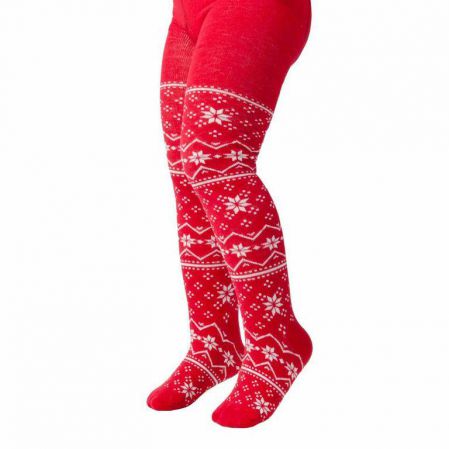 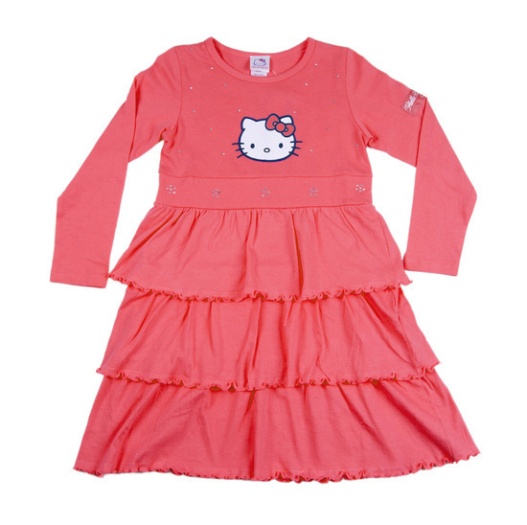 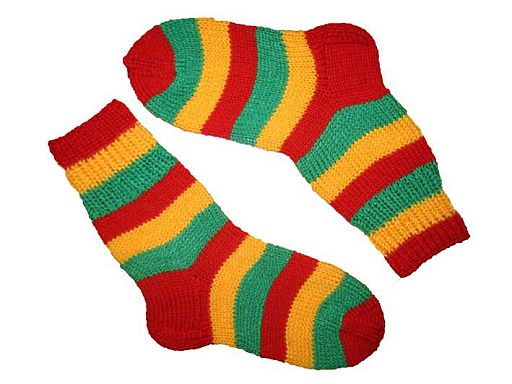 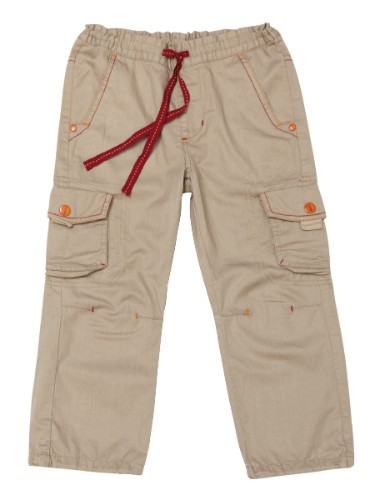 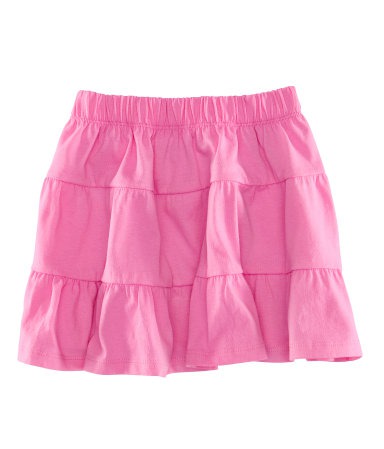 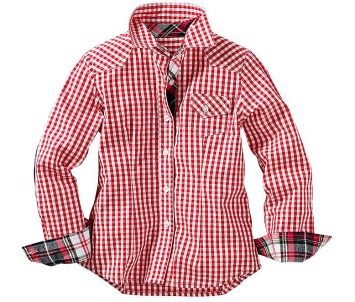